ПРОЕКТ « АВРОРА»
Точность позиционирования – принципиальная характеристика
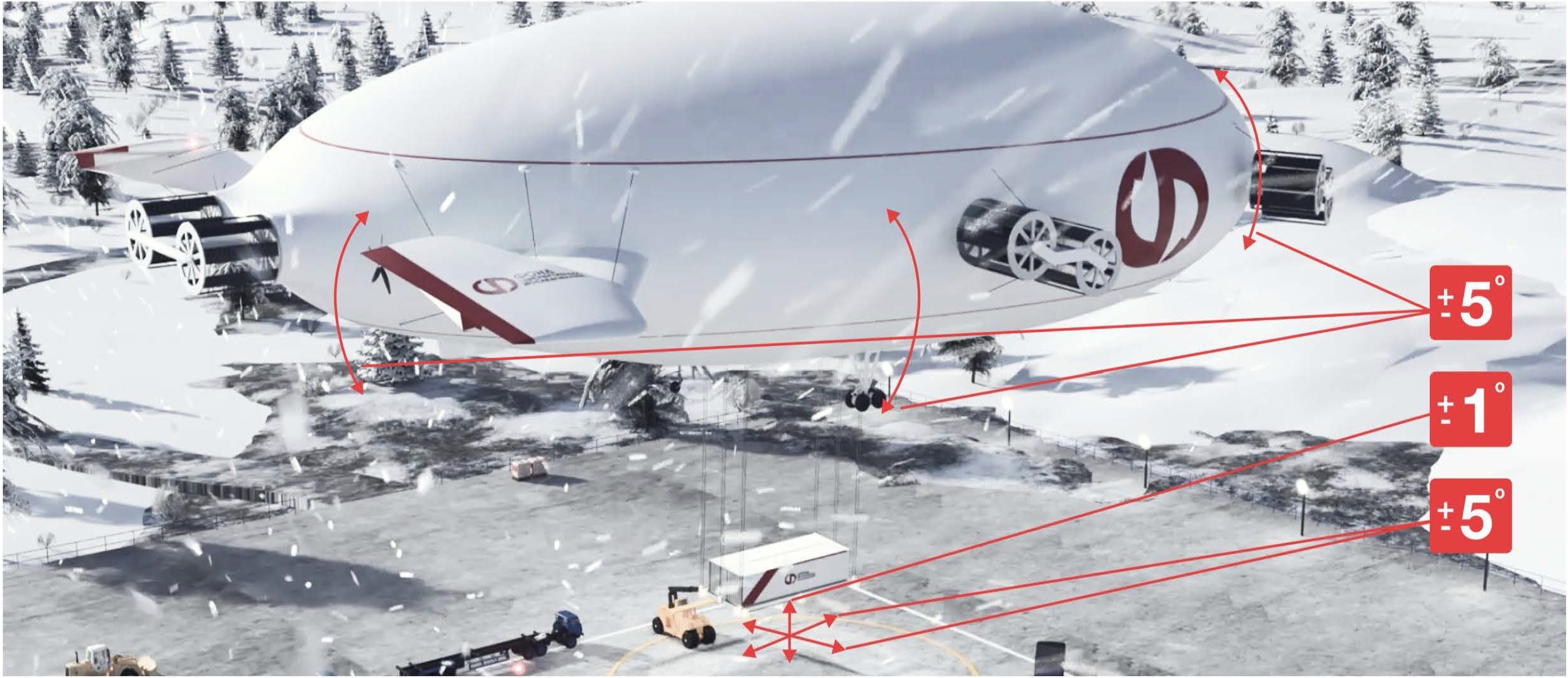 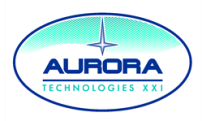 ТЕХНИЧЕСКИЕ, ЭКОНОМИЧЕСКИЕ И ЭКОЛОГИЧЕСКИЕ СВОЙСТВА          СОВРЕМЕННОГО ДИРИЖАБЛЯ
Беспилотность, возможность безэлингового базирования.
Грузоподъемность 30-200 и более тонн, возможность перевозки крупногабаритных грузов.
Возможность выполнения крановых операций.
Ветроустойчивость (до 25 м/сек), возможность динамического удержания позиции. Более высокая степень безопасности по сравнению с самолетами и вертолетами.
Скорость 100-150 км/час, радиус полетов без дозаправки – не менее 1000 км с полной нагрузкой.
Применение автоматического грузового механизма на основе стандартных 20 – 40 футовых контейнеров.
Применение гибридных силовых установок, работающих на керосине, СПГ, водороде.
Существенное снижение себестоимости перевозок
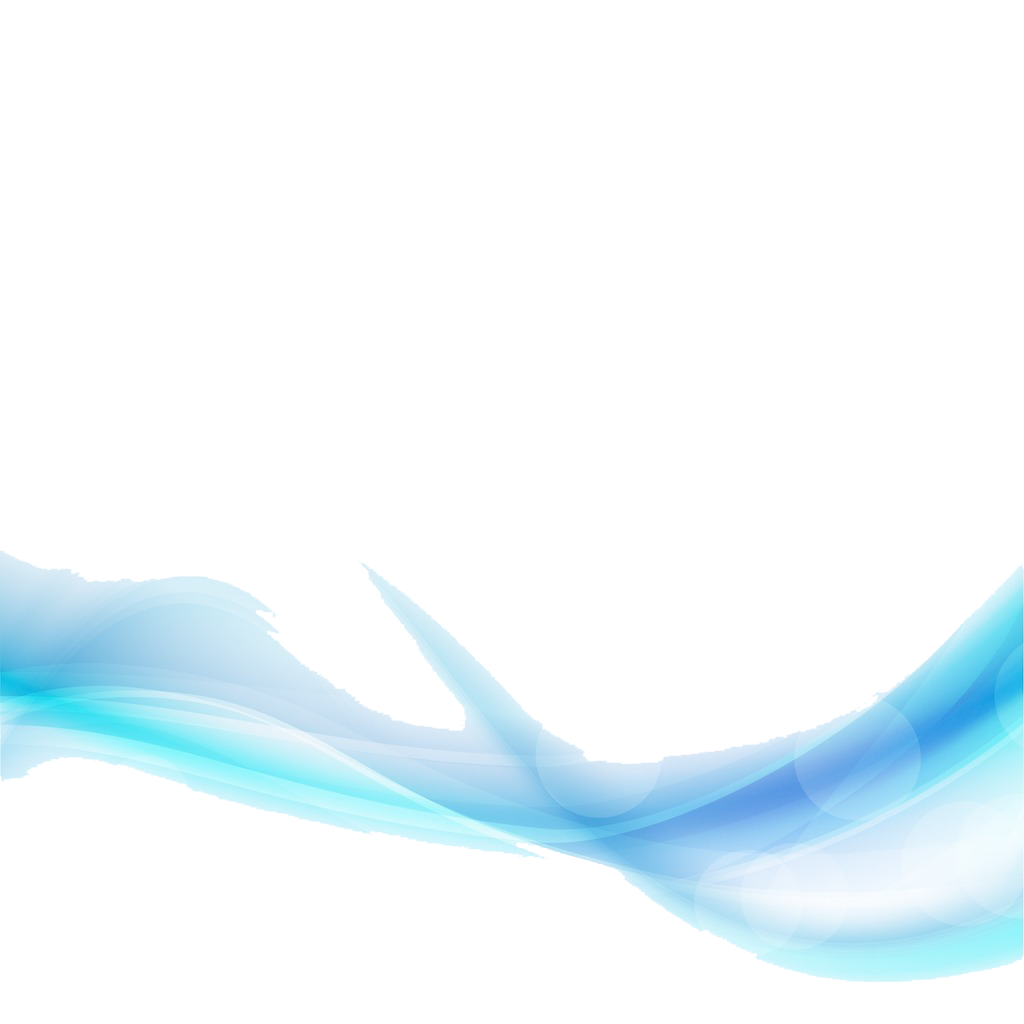 Концепция транспортного применения
Аврора
АКТУАЛЬНОСТЬ: Концепция применения
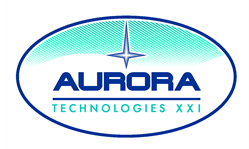 Логистика крупногабаритных грузов, «северный» завоз
Классический транспортный цикл – месяцы, год
Морская транспортировка (СМП)
1-5 месяцев
ЖД перевозка
5-10 дней
Строительство зимника
Сборка 1 месяц
Перевалка/ хранение
1-5 месяцев
Перевалка/ хранение
3-5 месяцев
Зимник
1-2 дня
5-10 дней

Подготовка

1-2 дня
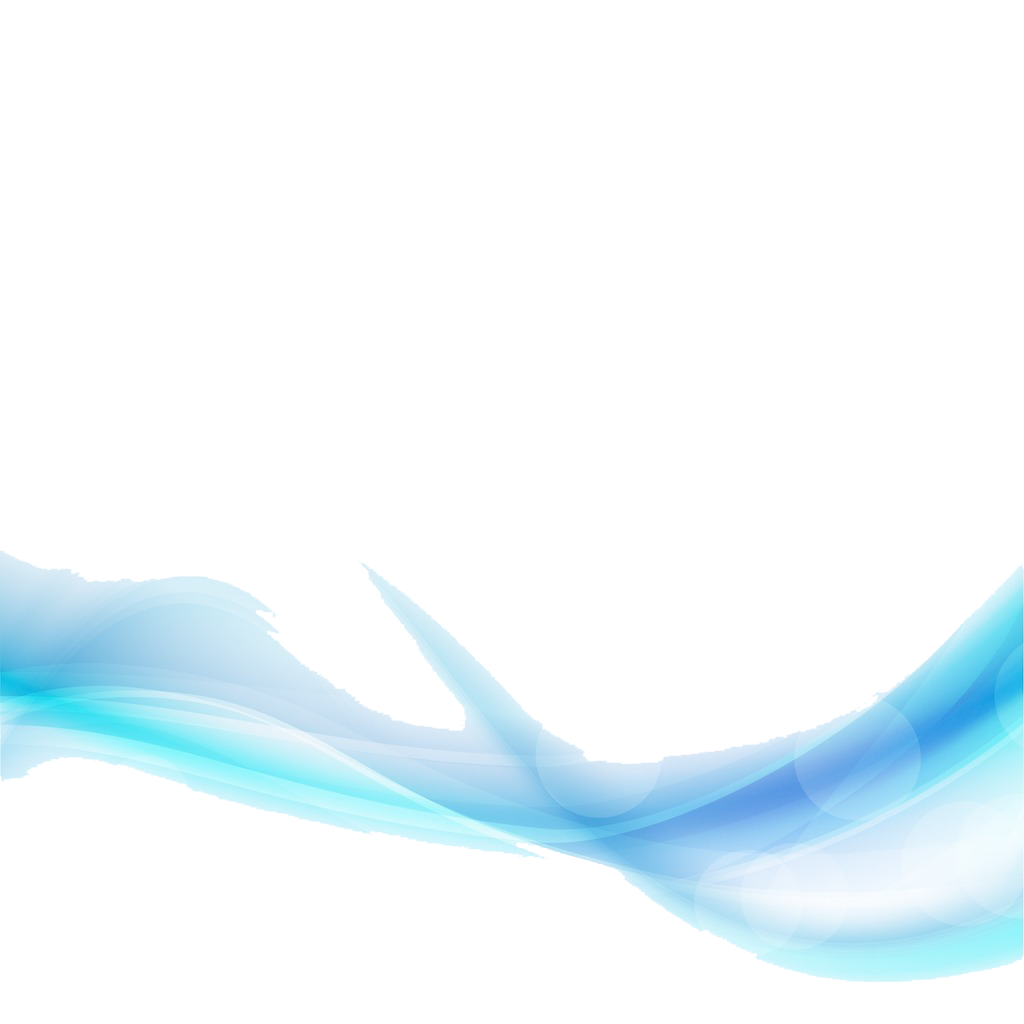 Установка1 день
Дирижабль:  транспортный цикл – сутки, неделя
Воздушная транспортировка
1-3 дня
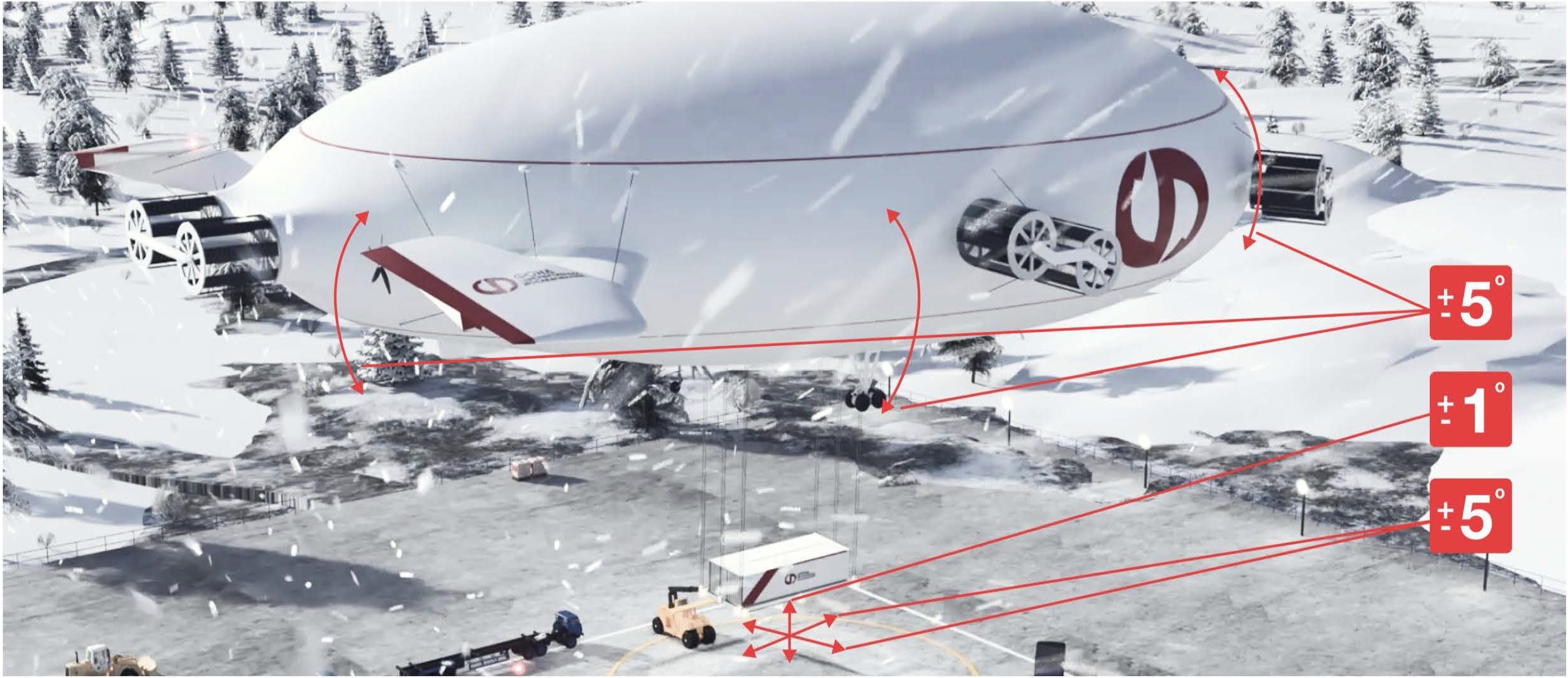 Выигрыш: от 5 месяцев до года, от 1,5 млн. руб. за стандартный контейнер
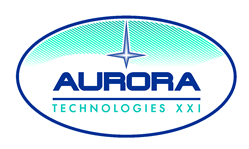 ОБЛАСТИ ПРИМЕНЕНИЯ
Основное направление:

Доставка крупногабаритных и неделимых грузов

Дополнительные направления:

 - Комплексное строительство

- Передислокация техники и оборудования

- Пожаротушение

- Лесная промышленность

- Туризм

- Снабжение отдаленных регионов

- Геологоразведочные работы

- Ретрансляция радио, интернета, телефонной связи

- РЛС, оптическое и мультиспектральное наблюдение

- Поиск и спасение

- Сельское хозяйство
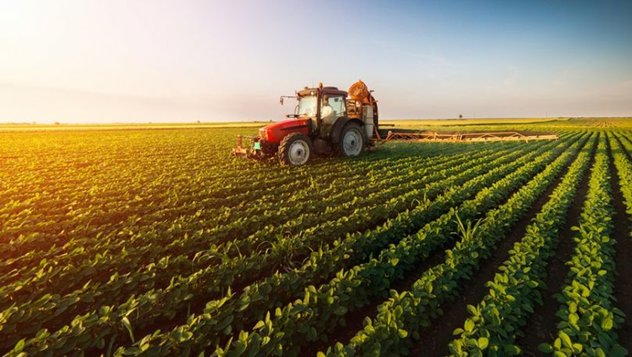 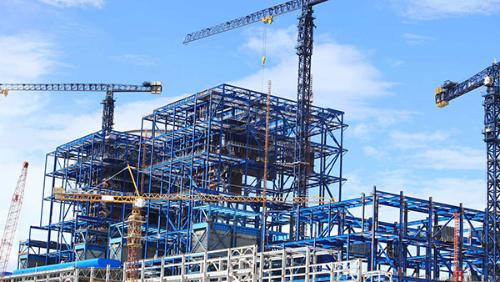 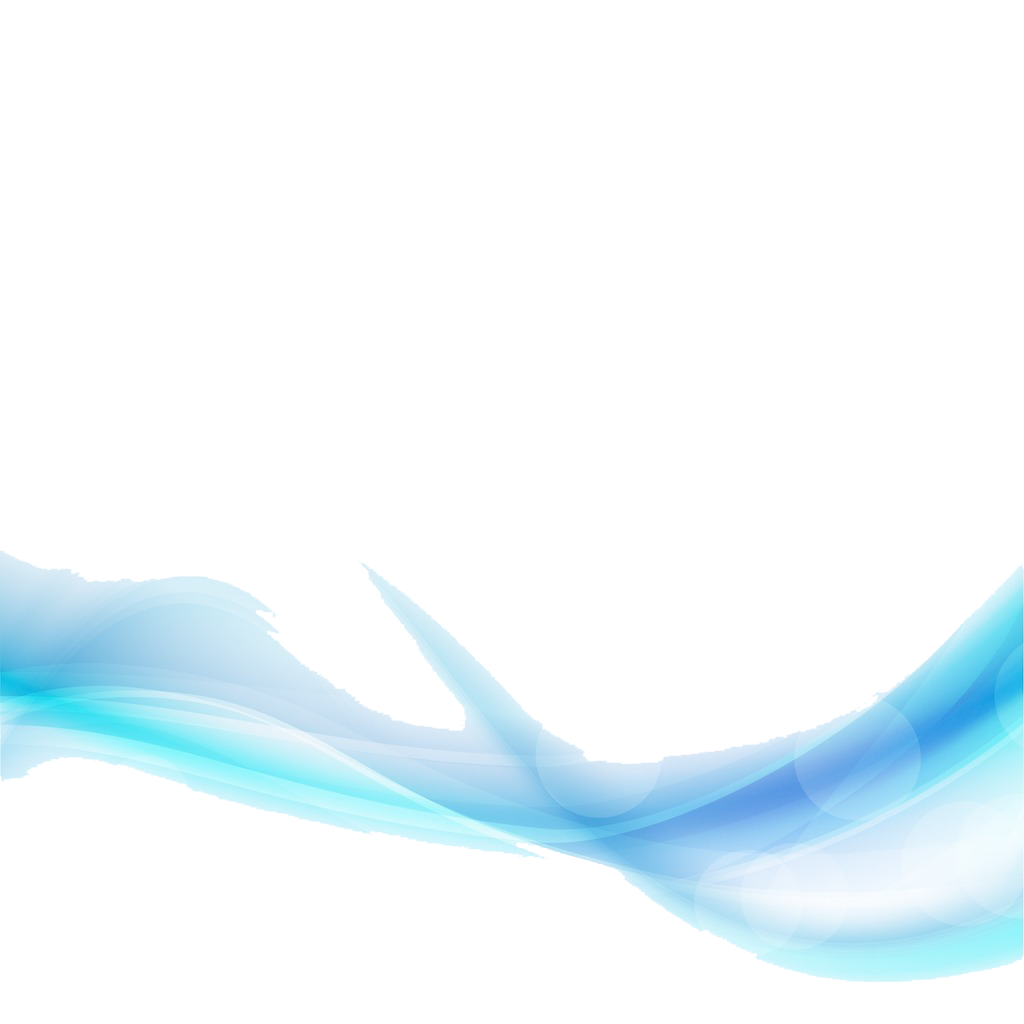 Строительство
Сельское хозяйство
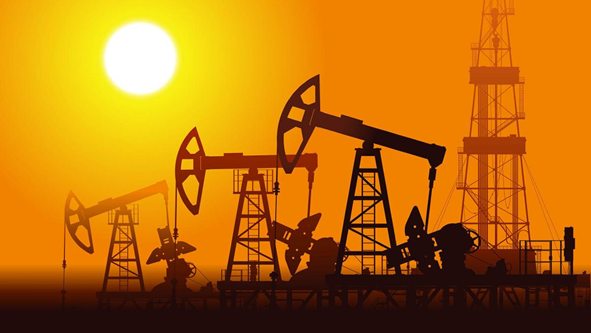 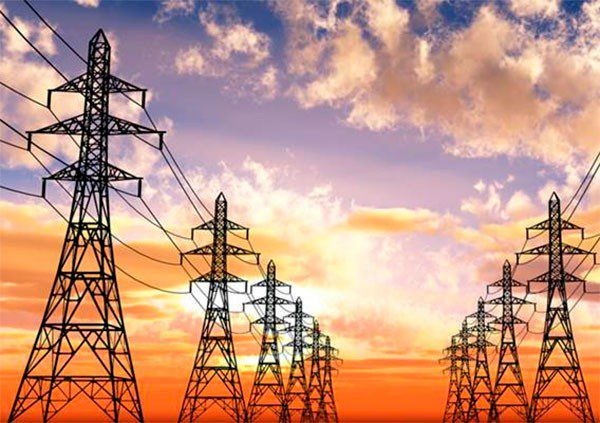 Электроэнергетика
Нефтегазовая отрасль
2
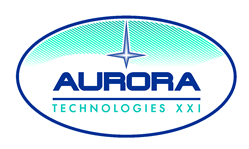 Дирижабль грузоподъемностью 60 тонн  - это  транспортное средство и транспортная инфраструктура одновременно
Транспортная линейная инфраструктура: дороги, мосты, тоннели, порты, ледоколы, переправы, взлетные полосы и т.д.
Один дирижабль может заменить сотни километров дорог, десятки небольших мостов, несколько взлетных полос и т.д.
Время строительства сопоставимой инфраструктуры может занять десятки лет и потребует сотни миллиардов капитальных вложений.
Инфраструктурные объекты подвержены ежегодной деградации и снова требуют расходов.
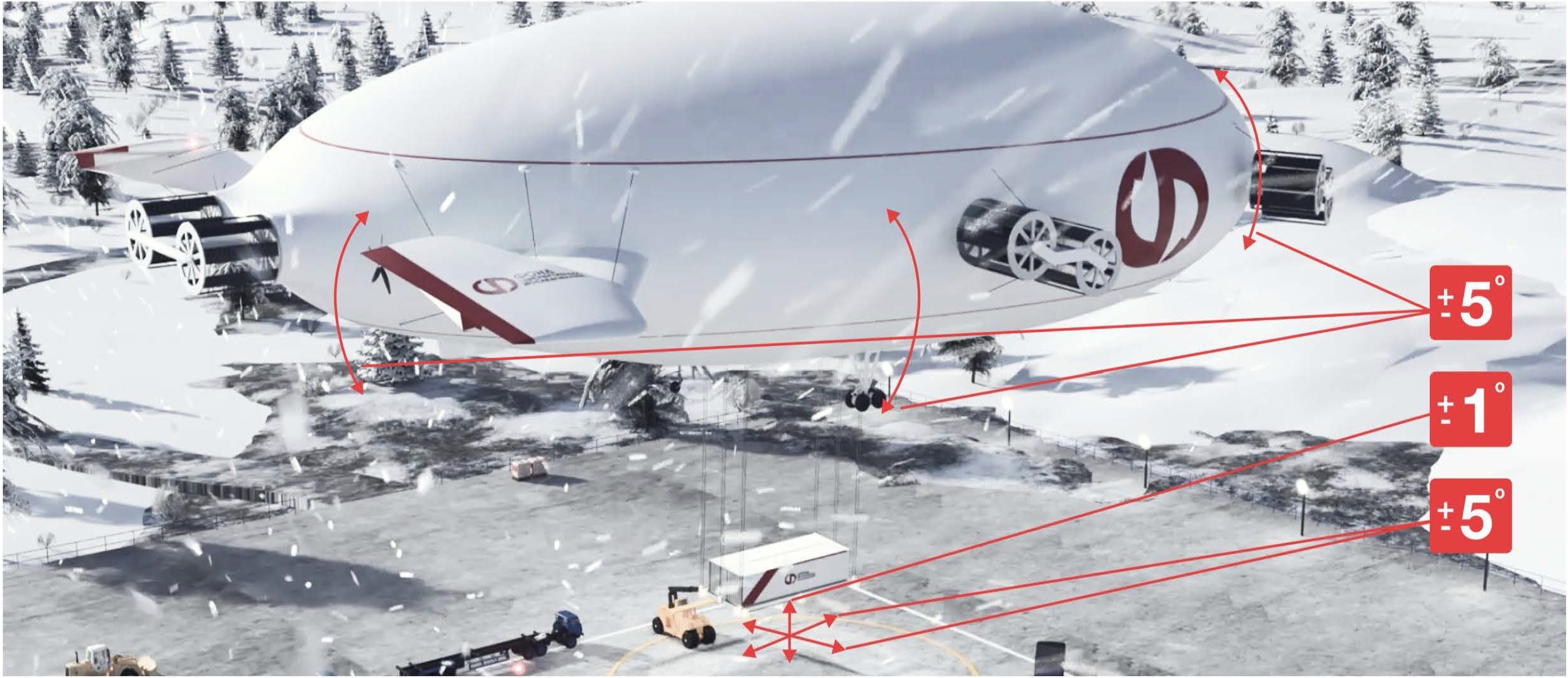 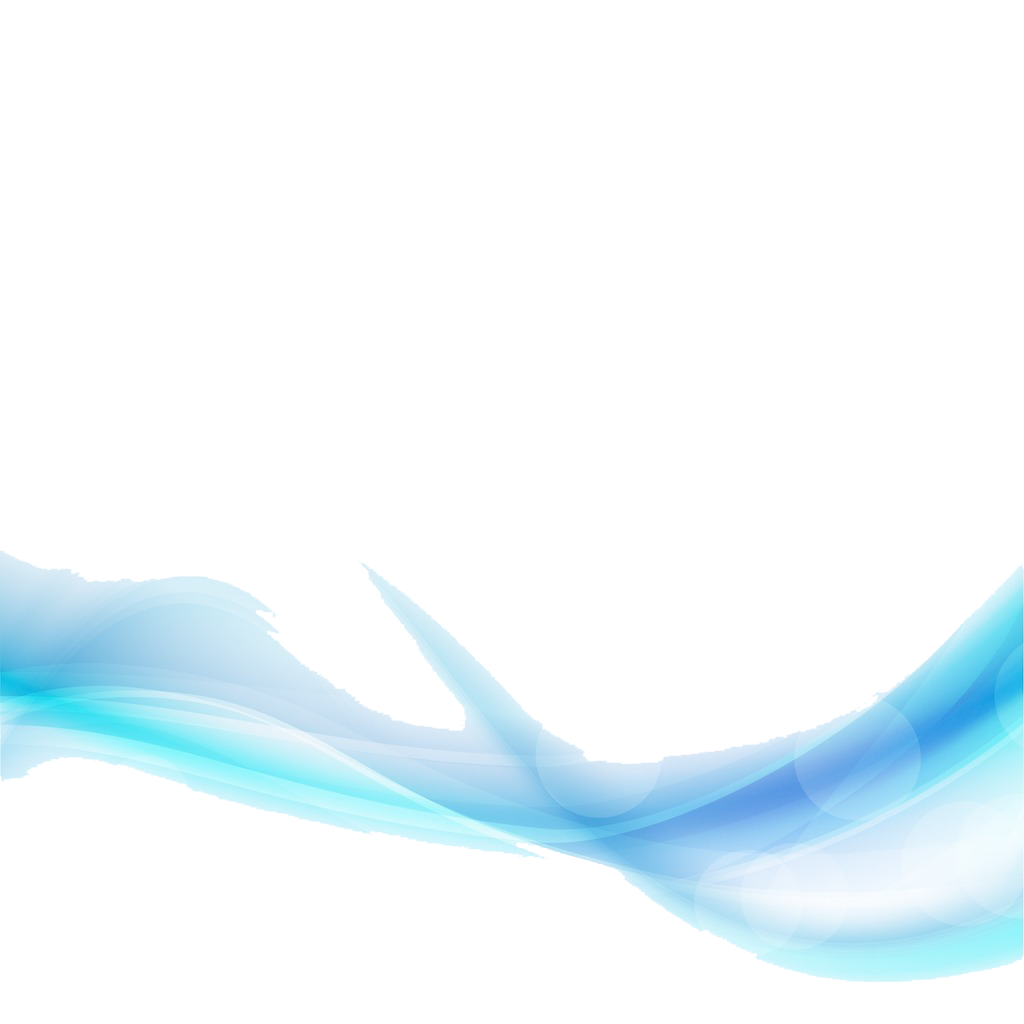 Современное, высокотехнологичное транспортное средство, способное перевезти всю номенклатуру грузов в круглогодичном режиме.
Экономичное транспортное средство по сравнению с вертолетами.
Экологичное транспортное средство.
Скорость производства дирижаблей может достигать десятки штук в год.
Себестоимость сопоставима с вертолетом.
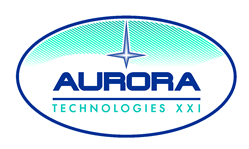 Дирижабль - это возможность модульного строительства
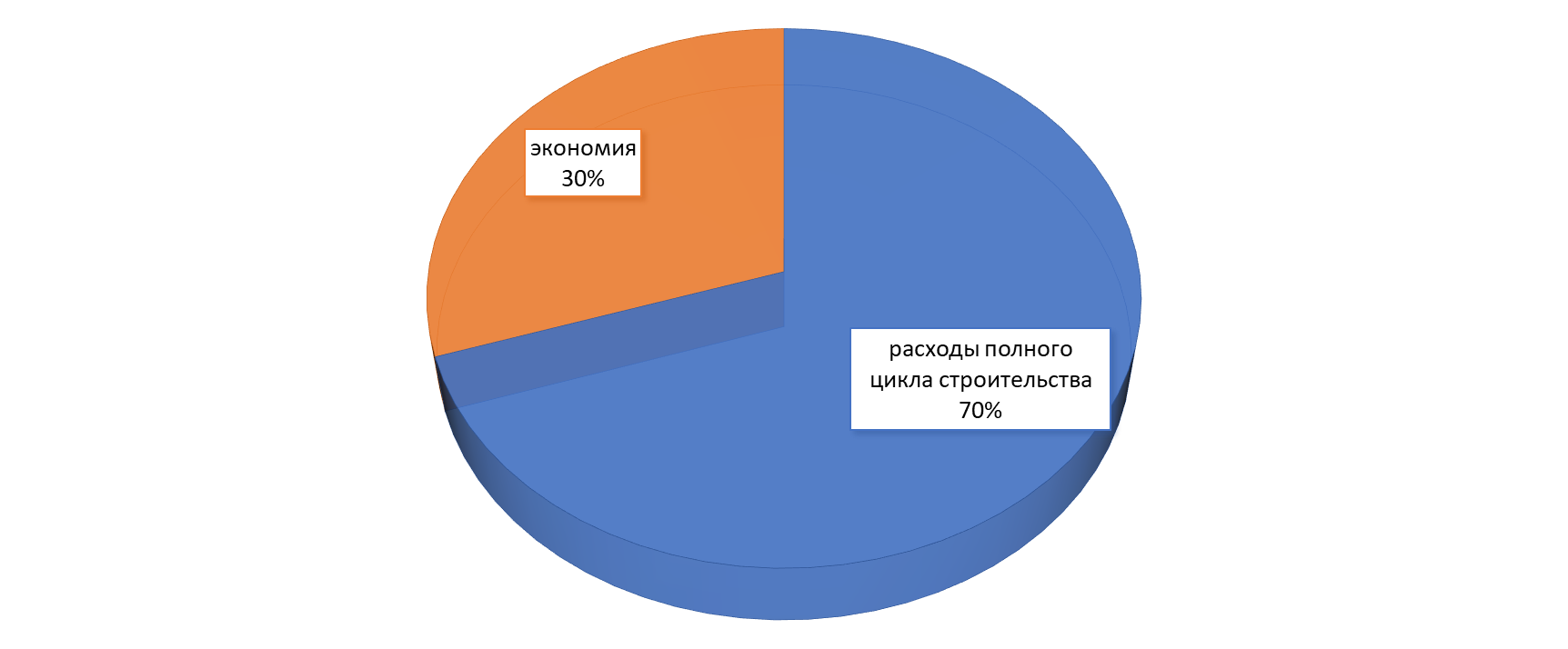 Высокая точность позиционирования
Грузоподъемность 60 и более тонн
Распределенный воздушный поток от дирижабля не мешает грузовой операции
Гибридная силовая установка, резервные аккумуляторы повышают надежность дирижабля в случае отказа двигателя 
Возможность доставки и монтажа крупногабаритных конструкций
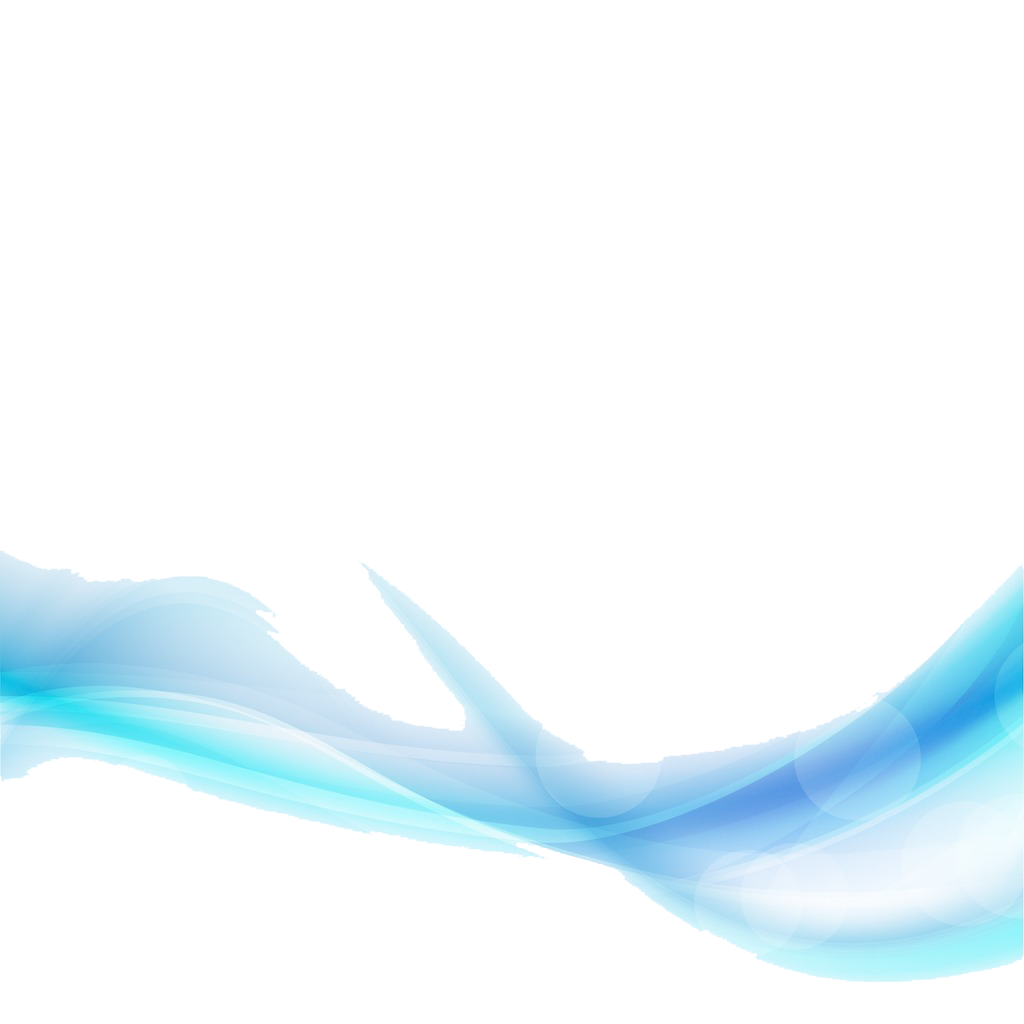 Сокращаются сроки строительства в 2-3 раза
Общие расходы на проект сокращаются до 50%
Возможность модульного строительства
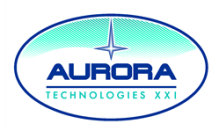 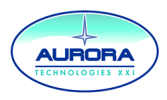